BAB 4
PERAMALAN
Apakah Peramalan itu?
Peramalan (forecasting) merupakan seni dan ilmu pengetahuan dalam memprediksi peristiwa pada masa mendatang. Peramalan akan melibatkan mengambil data historis (seperti penjualan tahun lalu) dan memproyeksikan mereka kemasa yang akan datang dengan model matematika.
Peramalan Horizon Waktu
peramalan jangka pendek : peramalan ini memiliki rentang waktu sampai dengan 1 tahun, tetapi umumnya kurang dari 3 bulan.
Peramalan jangka menengah : kisaran menegah, atau intermediate, peramalan umumnya rentang waktu dari 3 bulan hingga 3 tahun.
Peramalan kisaran panjang: umumnya 3 tahun atau lebih panjang waktunya,
Tipe Peramalan
Peramalan ekonomi (economic forecasts) merupakan petunjuk-petunjuk perencanaan yang berguna dalam membantu organisasi untuk menyiapkan peramalan jangka menengah dan panjang.
Peramalan teknologi (technologi forecasts) merupakan peramalan jangka panjang yang berkaitan dengan tingkat kemajuan teknologi.
Peramalan permintaan (demand forecasts) merupakan proyeksi-proyeksi terhadap penjualan perusahaan untuk masing-masing periode waktu dalam horizon perencanaan.
PENTINGNYA STRATEGI TERHADAP PERAMALAN
Peramalan hanya merupakan estimasi atas permintaan hingga permintaan aktual menjadi diketahui. Peramalan permintaan oleh karenanya akan mendorong keputusan dalam banyak area. Dampak peramalan permintaan produk dapat dilihat pada 3 aktivitas, yaitu:
Manajemen rantai pasokan
Sumber daya manusia
kapasitas
TUJUH LANGKAH DALAM SISTEM PERAMALAN
Menentukan penggunaan dari peramalan
Memilih barang yang akan diramalkan
Menentukan horizon waktu dari peramalan
Memilih model peramalan
Mengumpulkan data yang diperlukan untuk membuat peramalan
Membuat peramalan
Memvalidasi dan mengimplementasikan hasilnya.
PENDEKATAN PERAMALAN
Terdapat 2 pendekatan umum untuk peramalan, yaitu:
Peramalan kuantitatif (quantitatif forecasts) menggunakan bermacam-macam model matematika yang bergantung pada data historis dan/atau variabel asosiatif untuk meramalkan permintaan.\
Peramalan kualitatif (qualitative forecasts) menggabungkan faktor-faktor, misalnya intuisi dari si pengambil keputusan, emosi, pengalaman pribadi, dan sistem nilai dalam mencapai peramalan.
Ikhtisar Metode Kualitatif
Opini dari dewan eksekutif (jury of executive opinion)
Metode Delphi (Delphi Method)
Gabungan karyawan bagian penjualan (sales firce composite)
Survei pasar (market survey)
PERAMALAN RUNTUN WAKTU
1. Penguraian Runtun Waktu
Kecenderungan
Musiman
Siklus
Variasi secara acak
2. Pendekatan Awam
Merupakan sebuah teknik peramalan yang mengansumsikan bahwa permintaan pada periode selanjutnya adalah sama untuk permintaan pada periode yang terkini.

3. Pergerakan Rata-rata
Secara  sistematis, pergerakan rata-rata yang sederhana (yang berfungsi sebagai estimasi permintaan periode berikutnya) decerminkan dengan hal-hal berikut:
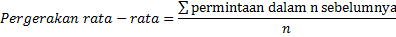 4. Penghalusan Eksponensial
Formula penghalusan eksponensial dasar:


5. Mengukur Kesalahan Peramalan


6. Penghalusan Eksponensial dengan Penyesuaian Kecenderungan
7. Proyeksi Kecenderungan
8. Variasi Musiman Data

9. Variasi Siklus pada Data
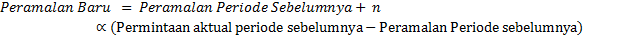 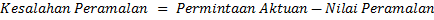 METODE PERAMALAN ASOSIATIF : ANALISIS REGRESI DAN KORELASI
Penggunaan Analisis Regresi untuk Peramalan

Standard kesalahan dari Estimasi


Koefisien Korelasi untuk Garis Regresi
Analisis Regresi Multipel
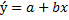 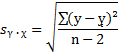 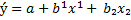 PENGAWASAN  DAN PENGENDALIAN PERAMALAN
Penghalusan Adaptif (Adaptive Smoothing) merupakan pendekatan untuk peramalan penghalusan eksponensial dimana penghalusan konstan secara otomatis diubah untuk menjaga seminimal mungkin kesalahan yang terjadi.
Peramalan Fokus (Focus Forecasting) merupakan Peramalan yang mencoba varietas terhadap model komputer dan memilih salah satu yang terbaik untuk aplikasi khusus.
PERAMALAN DALAM SEKTOR JASA
Toko Ritel Khusus
	Tempat fasilitas ritel khusus, misalnya toko bunga, mungkin memiliki pola permintaan yang tidak biasa lainnya, dan pola tersebut akan berbeda bergantung pada hari libur.
Restoran cepat saji
	Restoran cepat saji sangat berhati-hati bukan hanya mingguan, harian dan jam, tetapi bahkan 15 menit variasi dalam permintaan yang memengaruhi penjualan.